Performance task 1
Pick up a paper describing the process for PT1 from atop the laptop cart. We will discuss it shortly.

Sit with your PT1 groups and make sure everyone has signed the contract (group norms) you have created.

Individually read the PT1 Instructions and highlight the dates for your section of AP Seminar.
GROUP NORMS
You should view these as your group contract, hence the reason they were to be signed.
I will keep the official copy, but you should always remember that you have it in your PT1 folder on Google Drive.
These are to be adhered to within your groups as you work to accomplish all of the components of PT1.
Remember that all HHS, Wake County, and College Board Policies will always override any “expectations/rules” your groups agreed upon.
PT1 Practice Task Instructions
Form your group. No less than 3, no more than 5. 
Group Norms must be established and the contract signed. This should be handed in to Ms. Overton.
Come up with a compelling question regarding education and cognition (must be compelling, arguable, controversial, “room-to-write”)

These should have already all been accomplished 
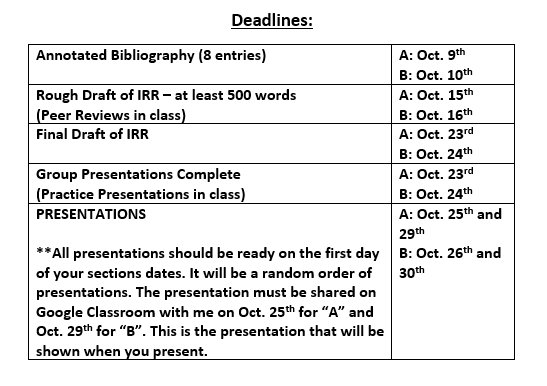 Today:
Your question must be approved by Ms. Overton. This will be given to each group individually based off of what was submitted.
Determine who is going in which direction with the research. Come up with a research action plan (RAP). Each member must have distinct perspectives, lenses or both. Come up with a valid claim to answer your question, as it pertains to your IRR and research.
Each member will create an annotated bibliography with at least 8 sources. The format is the same as previously: MLA citation, followed by written annotation containing a credibility analysis, a brief summary, and how it will be utilized within the IRR. ( ~ 150 words total)
Remember that these are due Oct. 9th/10th depending on your section!!
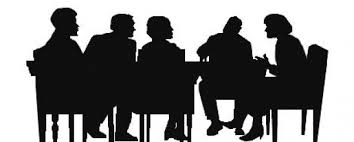 Conferences
Each group will be asked to conference with me. We will go in the order based on the time-stamp that the compelling questions were submitted.
As a group you will determine your compelling question based off of our conversation.
While you are waiting you can be working on your research (more generalized if you have not conferenced yet), creating your group’s RAP, and discussing what components are needed within PT1 (starting with the IRR). It is a good idea to plan out your time-requirements within class and at home, so that everything is prioritized accordingly.
Homework
RESEARCH and work towards your Individual Annotated Bibliographies which are due next week!! 
Communicate with your group to keep each other encouraged and on track to meet your PT1 goals!
Come to the next class prepared to continue your progress towards completing the first phases of your IRR.
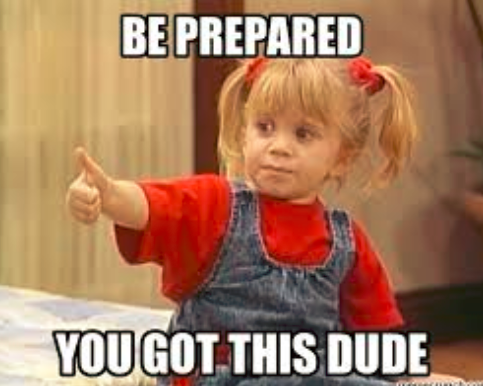 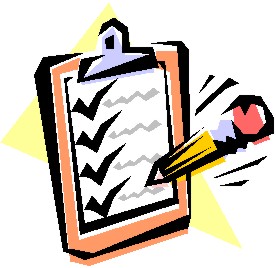